Universidade Aberta do SUS – UNASUS Universidade Federal de PelotasEspecialização em Saúde da FamíliaModalidade a DistânciaMelhoria da Atenção à Saúde da Mulher - Prevenção do Câncer de Colo de Útero e Controle do Câncer de Mama na UBS Nenê Graeff, Passo Fundo/RS.Especializanda: Lusiane Krzizanski DominguesOrientadora: Wâneza Dias Borges HirschJaneiro de 2015
Introdução
Câncer de mama é o mais frequente entre mulheres na maioria das regiões brasileiras. 

Câncer de colo uterino ocupa terceiro lugar geral no país.

Disponibilidade de métodos práticos, de fácil acesso e relativamente baratos para o rastreio de ambos.
Caracterização do Município de Passo Fundo/ RS
Localizado no noroeste do Rio Grande do Sul – “Capital do Planalto Médio”

Aproximadamente 200 mil habitantes

Predominantemente urbano – 97,45 % 

Agropecuária e comércio

127 serviços de saúde cadastrados no CNES

15 ESFs
Caracterização UBS Nenê Graeff
Mapeamento de território em curso 

População atualmente estimada em 4008 pessoas

Unidade Escola – Parceria com Universidade de Passo Fundo
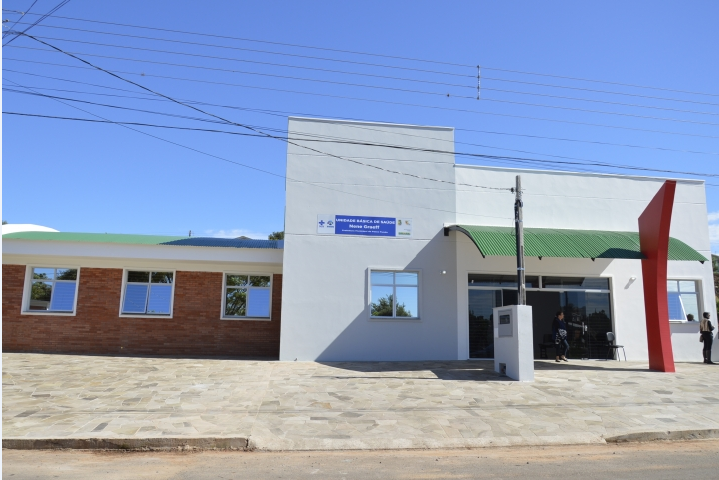 Serviços Disponíveis
Consultas médicas e de enfermagem

Imunizações

Visitas Domiciliares

Grupos de Educação em Saúde

Cadastramento Bolsa Família
Os atendimentos referentes aos cuidados com a saúde da mulher não vinham sendo realizados nos últimos 2 anos.
Objetivos e Metas
Objetivo Geral

Melhorar a atenção à saúde da mulher quanto à prevenção do câncer de colo de útero e controle do câncer de mama na UBS Nenê Graeff em Passo Fundo, RS.
Objetivos e Metas
Objetivos Específicos

1. Ampliar a cobertura de detecção precoce do câncer de colo e do câncer de mama.

2. Melhorar a qualidade do atendimento das mulheres que realizam detecção precoce de câncer de colo de útero e de mama na unidade de saúde.

3. Melhorar a adesão das mulheres à realização de exame citopatológico de colo de útero e mamografia.
Objetivo e Metas
4. Melhorar o registro das informações.

5. Mapear as mulheres de risco para câncer de colo de útero e de mama. 

6. Promover a saúde das mulheres que realizam detecção precoce de câncer de colo de útero e de mama na unidade de saúde.
Objetivos e Metas
Metas relativas ao objetivo 1: 

Meta 1.1. Ampliar a cobertura de detecção precoce do câncer de colo de útero das mulheres na faixa etária entre 25 e 64 anos de idade para 30%.

Meta 1.2. Ampliar a cobertura de detecção precoce do câncer de mama das mulheres na faixa etária entre 50 e 69 anos de idade para 30%.
Objetivos e Metas
Metas relativas ao objetivo 2:

Meta 2.1. Obter 100% de coleta de amostras satisfatórias do exame citopatológico do colo de útero.
Objetivos e Metas
Metas relativas ao objetivo 3:

Meta 3.1. Identificar a 100% das mulheres com exame citopatológico alterado .

Meta 3.2. Identificar a 100% das mulheres com mamografia alteradas.

Meta 3.3. Realizar busca ativa em 100% de mulheres com exame citopatológico alterado sem acompanhamento pela unidade de saúde.

Meta 3.4. Realizar busca ativa em 100% de mulheres com mamografia alterada sem acompanhamento pela unidade de saúde.
Objetivos e Metas
Metas relativas ao objetivo 4:

Meta 4.1. Manter registro da coleta de exame citopatológico de colo de útero em registro específico em 100% das mulheres cadastradas.

Meta 4.2. Manter registro da realização da mamografia em registro específico em 100% das mulheres cadastradas.
Objetivos e Metas
Relativas ao objetivo 5: 

Meta 5.1. Pesquisar sinais de alerta para câncer de colo de útero em 100% das mulheres entre 25 e 64 anos dor e sangramento após relação sexual e/ou corrimento vaginal excessivo.

Meta 5.2. Realizar avaliação de risco para câncer de mama em 100% das mulheres entre 50 e 69 anos.
Objetivos e Metas
Relativas ao objetivo 6

Meta 6.1. Orientar a 100% das mulheres cadastradas sobre doenças sexualmente transmissíveis (DST) e fatores de risco para câncer de colo de útero. 

Meta 6.2 Orientar a 100% das mulheres cadastradas sobre doenças sexualmente transmissíveis (DTS) e fatores de risco para câncer de mama.
Metodologia
Para cada objetivo proposto, foram realizadas diversas ações nos eixos pedagógicos:
 qualificação da prática clínica; 
engajamento público;
organização e gestão do serviço e 
monitoramento e avaliação.
Metodologia
Ações:

Elaboração  e impressão das fichas utilizadas;

Reunião, capacitação e sensibilização da equipe;

Divulgação (ACS e Unidade de Saúde);

Cadastramento das usuárias.
Metodologia
Ações:  
                                      
Esclarecer a comunidade sobre a importância da realização do exame citopatológico do colo uterino pelas mulheres de 25 a 64 anos de idade;

Esclarecer a comunidade sobre a periodicidade preconizada para a realização do exame citopatológico do colo uterino;

Monitorar a cobertura de detecção precoce de câncer de colo uterino.
Metodologia
Ações:  
                                      
Acolher todas as mulheres de 25 a 64 anos que demandem a realização do exame citopatológico de colo uterino – demanda induzida e espontânea;
Metodologia
Ações:  
                                      
Esclarecer a comunidade sobre a importância da realização da mamografia nas mulheres entre 50 e 69 anos de idade;

Esclarecer a comunidade sobre a importância do auto-exame de mamas e da periodicidade preconizada para a realização da mamografia;

Monitorar a cobertura de detecção precoce de câncer de mama.
Metodologia
Ações:  
                                      
Acolher todas as mulheres de  50 a 69 anos que demandem a realização de mamografia – demanda induzida e espontânea;
Metodologia
Ações:

Recomendações do Protocolo do Ministério da Saúde (2013);

Dados coletados nas fichas;

Verificação semanal de faltosas e busca ativa (telefone e ACSs);

Orientações acerca de cuidados em saúde individualmente em consultas e através das ACSs.
Metodologia
Ações:

Monitorar adequabilidade das amostras dos exames citopatológicos de colo uterino;

Organizar arquivo para armazenar resultados;

Definir responsável pelo monitoramentos;

Facilitar acesso das usuárias ao resultados de exames.
Metodologia
Ações:

Monitorar os resultados de todos os exames para detecção de câncer de mama, bem como o cumprimento da periodicidade de realização dos exames prevista nos protocolos adotados pela unidade de saúde;

Facilitar o acesso das mulheres ao resultado da mamografia;
Metodologia
Ações:

Pesquisar sinais de alerta para câncer de colo de útero em 100% das mulheres entre 25 e 64 anos ;

Realizar avaliação de risco para câncer de mama em 100% das mulheres entre 50 e 69 anos;

Monitorar a realização de avaliação de risco em todas as mulheres acompanhadas na unidade de saúde; 

Estabelecer acompanhamento diferenciado para as mulheres de maior risco para câncer de colo de útero e de mama.
Metodologia
Ações:

Orientar 100% das mulheres cadastradas sobre doenças sexualmente transmissíveis (DST) e fatores de risco para câncer de colo de útero  e câncer de mama;

Incentivar na comunidade para: o uso de preservativos; a não adesão ao uso de tabaco, álcool e drogas; a prática de atividade física regular; os hábitos alimentares saudáveis;

Garantir a distribuição de preservativos.
Cronograma de Atividades
Resultados
Cobertura
4,6% (n= 1042) para rastreio de câncer cervical 

 6,8% (n= 380) para rastreio mamográfico

Discordância com a proposta inicial de aumento percentual de 30% de cobertura no período.
Resultados
Resultados
Resultados
Realizar 100% de coleta de amostras satisfatórias do exame citopatológico do colo de útero. 

Identificar 100% das mulheres com exame citopatológico e mamografia alterados, sem acompanhamento pela unidade de saúde, e realizar busca ativa em 100% de mulheres com exame citopatológico e mamografia alterados sem acompanhamento pela unidade de saúde
Retorno estimado dos resultados de exames : 7 meses.
Resultados
O recurso de busca ativa foi utilizado em nossa unidade para esclarecer às mulheres faltosas a necessidade e importância dos exames de rastreio e do cuidado em saúde.

Reagendamento de consultas.
Resultados
Registro da coleta de exame citopatológico de colo de útero e da mamografia em registro específico em 100% das mulheres cadastradas.
Resultados
Pesquisa de sinais de alerta para câncer de colo de útero em 100% das mulheres entre 25 e 64 anos dor e sangramento após relação sexual e/ou corrimento vaginal excessivo e avaliação de risco para câncer de mama em 100% das mulheres entre 50 e 69 anos.
Resultados
Orientação de 100% das mulheres cadastradas sobre doenças sexualmente transmissíveis e fatores de risco para câncer de colo de útero e câncer de mama;

Distribuição efetiva de preservativos.
Discussão
Mobilização da comunidade e da equipe;

Remodelamento das consultas de saúde da mulher;

Condutas pautadas em literatura atual e recomendações do Ministério da Saúde;

Significativa alteração no padrão de acompanhamento;

Efetiva satisfação das mulheres que procuraram o serviço
Discussão
Falta de colaboração de alguns setores;

Necessidade de planejamento adequado de estoques e remessa de instrumentais e demais materiais – falta de materiais básicos;

Demora nos resultados de exames.
Reflexão Crítica Acerca de Processo de Aprendizagem
Olhar diferenciado para local de trabalho e ações;

Importância do bom trabalho em equipe;

Interação entre UBS e comunidade;

Qualificação da prática clínica;

Acolhimento dos usuários.
Obrigada!